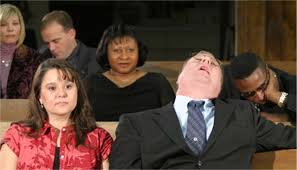 COMMUNION
Ho-hum worship
Communion must not become ordinary.
Communion should not be ho hum
Communion – Lord’s Supper – Lord’s Table
Important part of our Sunday worship
Acts 20:7 Now on the first day of the week, when the disciples came together to break bread, Paul, ready to depart the next day, spoke to them and continued his message until midnight.
How to avoid ho-hum communion
Understand communion
Unleavened bread – the body of Christ on the cross
Fruit of the vine (grape juice) – the blood of Christ shed for my sins
How to avoid ho-hum communion
Understand communion
Examine your heart
Where is your mind, heart and spirit?
Where is your spiritual situation?
Unworthily – in a way that does not honor Christ
How to avoid ho-hum communion
Understand communion
Examine your heart
27 Therefore whoever eats this bread or drinks this cup of the Lord in an unworthy manner will be guilty of the body and blood of the Lord. 28 But let a man examine himself, and so let him eat of the bread and drink of the cup. 1 Corinthians 11:27-28
How to avoid ho-hum communion
Understand communion
Examine your heart
Deal with sin
Communion is a celebration for Christians
Is there sin in your life?
Deal with the sin FIRST
How to avoid ho-hum communion
Jesus took the bread and gave thanks
He took the cup and gave thanks
23 For I received from the Lord that which I also delivered to you: that the Lord Jesus on the same night in which He was betrayed took bread; 24 and when He had given thanks, He broke it 
1 Corinthians 11:23-24a
Understand communion
Examine your heart
Deal with sin
Partake with thanksgiving
How to avoid ho-hum communion
Understand communion
Examine your heart
Deal with sin
Partake with thanksgiving
It is somber to remember His death and suffering on the cross
It is also a time of joy and gratitude for the love and the sacrifice for me
This is serious
Communion can not become routine, ho-hum
27 Therefore whoever eats this bread or drinks this cup of the Lord in an unworthy manner will be guilty of the body and blood of the Lord. 28 But let a man examine himself, and so let him eat of the bread and drink of the cup. 29 For he who eats and drinks in an unworthy manner eats and drinks judgment to himself, not discerning the Lord's body. 1 Corinthians 11:27-29